Semesterkoordination på P
1
Opgaverne:

Før semester (august/januar):
Indkalde til planlægningsmøde med alle undervisere på semesteret
Sørge for litteraturliste til studerende
Information til studerende om min rolle i forhold til f.eks. studieadministrator eller UK’er

Midt i semester (oktober/marts):
Reminder om midtvejsevalueringer til undervisere og lægge evalueringer på fællesdrev
2
Opgaverne:

Efter semester (januar/august):
Facilitator for semesterevalueringen med de studerende
Indkalde til evalueringsmøde med alle undervisere på semesteret

I løbet af semester:
Spørgsmål/svar fra studerende vedrørende diverse
Koordinering med undervisere
3
Det jeg anbefale

På produktion bruger vi et ”læringsdokument”, som vi skriver i til vores opstartsmøde og til vores evalueringsmøde. På denne måde fastholdes godt/skidt, og vi fastholder viden, selvom om en underviser forsvinder.

Vi har en fælles skabelon for midtvejsevalueringer
4
Læringsdokument

Undervisere har en fælles mappe på O-drevet, hvor alle kan ligge ting op. Der ligger bl.a. en mappe pr. semester
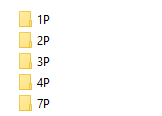 5
Læringsdokument

Disse mapper er igen delt ind i år. Herunder eksempel for 3.P, som jeg har været semesterkoordinator for.
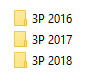 6
Læringsdokument

Under hvert år ligger forskellige semesterrelevante dokumenter, herunder ”læringsdokumentet”.
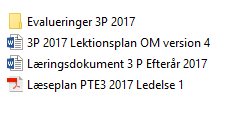 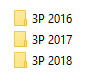 7
Læringsdokument
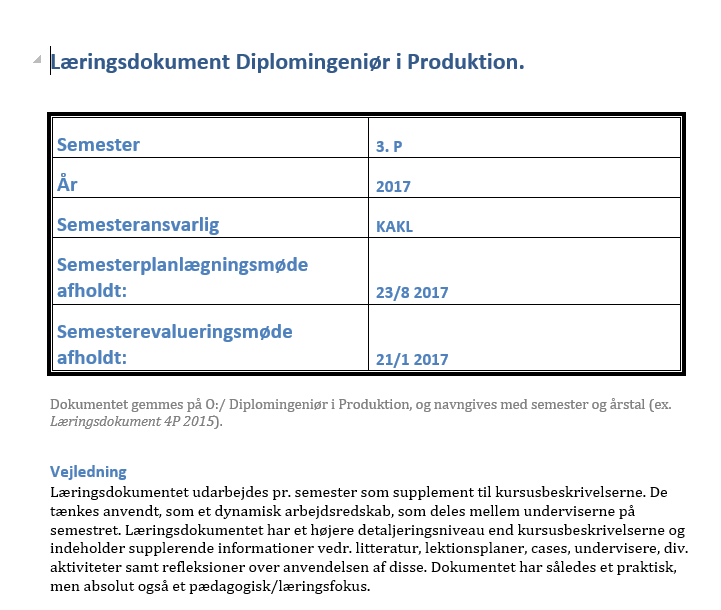 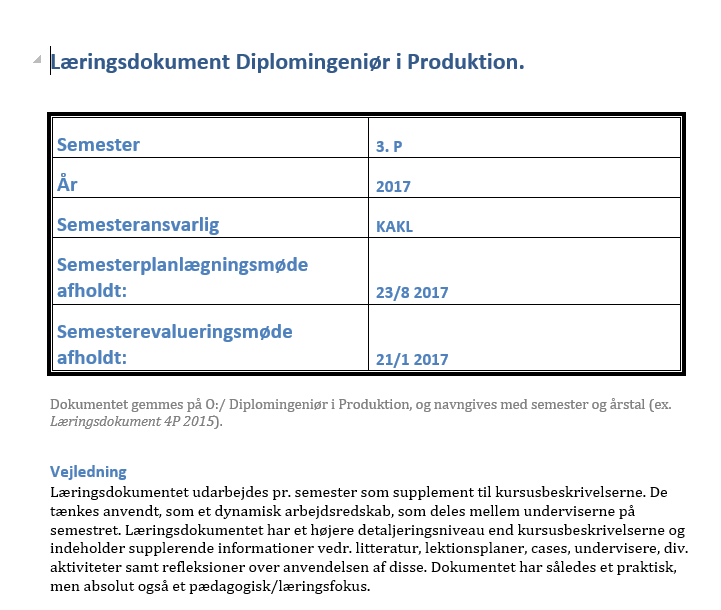 8
Læringsdokument




For hvert
fag ud-
fyldes 
denne 
skabelon
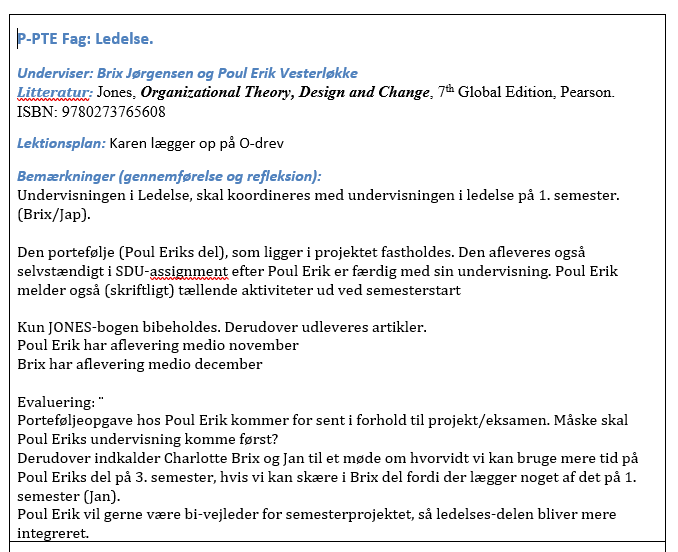 9
Midtvejsevaluering

Formål: Lærer de studerende noget?
Vi bruger den samme skabelon (som også ligger på O-drevet)

Hvornår lærer de studerende ud fra:
Undervisers metoder
Egen indsats

Underviser går i ca. 15 minutter, og de studerende skriver på tavlen og tager referat. Efterfølgende uddybes med underviser.
10